PROGRAM  PENGABDIAN KEPADA MASYARAKATDRPMEDISI XII TAHUN 2018KHASRADEmail: khasrad63@gmail.com
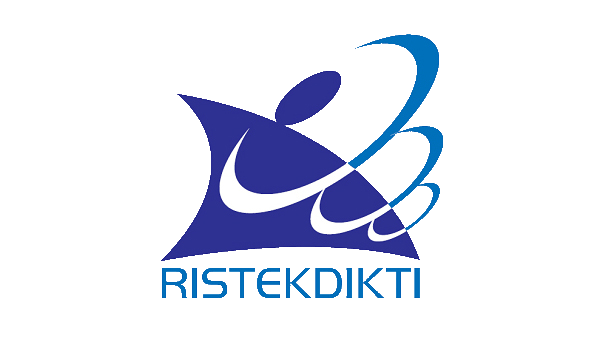 Kementerian Riset, Teknologi, dan Pendidikan Tinggi
SINERGISME TRIDHARMA PERGURUAN TINGGI
-angka kredit
-dana penelitian
-penghargaan
PUBLIKASI PATENT PENGUASAAN IPTEK DAN SENI
PENELITIAN
BAHAN AJAR BARU
PERMASALAHAN TERAPAN
latar belakang pengetahuan & metodologi
cara problem solving
PENGABDIAN KEPADA MASYARAKAT
PENDIDIKAN
DIKMAS YANMAS
PENGETAHUAN  PRAKTEK
JASA NILAI-NILAI BARU
PENINGKATAN PENGETAHUAN DIKTAT, BUKU MODUL
-angka kredit
-dana jasa kerjasama
-penghargaan
-angka kredit
-gaji
-penghargaan
KARIR DAN KESEJAHTERAAN DOSEN
Ket: Dalam Pelaksanaan Tridharma Terjadi Bina Kemampuan Akademik Dan Manajemen
2
Perubahan skema pada  Panduan Pengabdian Masyarakat Edisi XII
Skema Pendanaan, Tim Pelaksana, Waktu, dan Pendanaan Pengabdian kepada Masyarakat
Biaya yang diusulkan ke DRPM minimal 60% dari dana maksimal yang ditetapkan setiap skema
kontribusi minimal PT dan Mitra dalam bentuk cash atau in kind
Pengusulan PPM Berdasarkan Kelompok Perguruan Tinggi
Persyaratan Umum Usulan Skema Pengabdian
Dosen memiliki NIDN/NIDK.
Pengusul dengan kompetensi multidisiplin sesuai dengan bidang yang diusulkan, minimal 2 (dua) kompetensi, 
Pengusul  hanya boleh melaksanakan PKM/KKN-PPM sebanyak 3 kali sebagai ketua, PKMS sebanyak 2 kali.
Wajib melibatkan 4 orang mahasiswa (multi tahun) dan 2 orang mhs (mono tahun)
Iptek yang diterapkan  dari hasil penelitian tim pengusul diprioritaskan untuk didanai
Dosen bisa melaksanakan 2 skema PPM 1 sebagai ketua 1 sebagai anggota atau keduanya sebagai anggota
Luaran wajib pengabdian mono tahun
Artikel ilmiah (1 Jurnal/th ber ISSN atau 1 prosiding/th) 
Artikel  pada media masa cetak/elektronik;
Video kegiatan
Peningkatan tingkat keberdayaan mitra
Luaran wajib program multi tahun
Artikel ilmiah yang dipublikasikan melalui Jurnal ber ISSN, bukan pada jurnal terbitan PT pengusul  sekali dalam satu tahun, atau
Prosiding  dari seminar internasional  sekali dalam satu tahun, dan
Artikel  pada media masa cetak/elektronik
Video kegiatan
Peningkatan level keberdayaan mitra
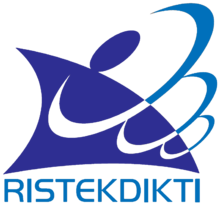 1. PROGRAM KEMITRAAN MASYARAKAT (PKM )
Misi : Membentuk masyarakat produktif yang tenteram dan  sentosa. Tujuan : Kemandirian Mitra, Ketentraman Masyarakat,  dan trampil
Tujuan PKM
Meningkatkan kemandirian masyarakat   secara ekonomi ataupun sosial;
Membantu menciptakan ketentraman, dan kenyamanan dalam kehidupan bermasyarakat; dan
Meningkatkan keterampilan berpikir, membaca dan menulis atau keterampilan lain yang dibutuhkan (softskill dan hardskill).
Kriteria dan Pengusulan PKM
Program mono tahun dengan   waktu kegiatan 8  bulan  
Usulan dana maksimum  Rp 50.000.000;  
Memiliki satu mitra sasaran;  
Permasalahan yang ditangani pada mitra minimal 2 (dua) bidang masalah
Jarak mitra dari PT maksimum 200 km
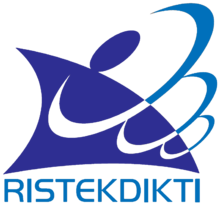 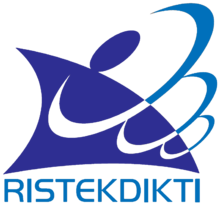 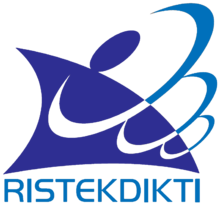 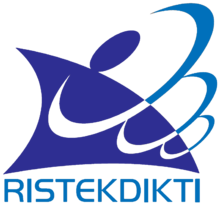 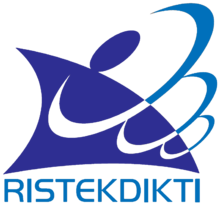 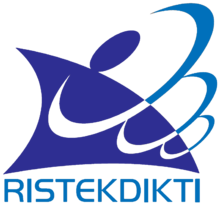 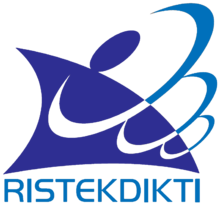 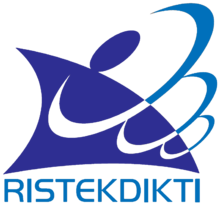 2. PROGRAM KEMITRAAN MASYARAKAT STIMULUS      PKMS
Skema khusus dalam upaya mendorong meningkatnya pelibatan dosen PT dalam kluster kurang memuaskan
Khalayak sasaran program PKM-S
Masyarakat yang produktif secara ekonomi (IRT, petani, peternak, nelayan, dll); 
Masyarakat yang belum produktif secara ekonomis, tetapi berhasrat kuat menjadi wirausahawan (2-3 org/klp) ; atau
Masyarakat yang tidak produktif secara ekonomi (masyarakat umum/biasa).
Kriteria PKMS
Program PKMS adalah program mono tahun dengan jangka waktu kegiatan 6 (enam) bulan 
Usulan dana maksimum  Rp 25.000.000;
Memiliki satu mitra sasaran; 
Permasalahan yang ditangani cukup 1 (satu) bidang masalah dengan tim pengusul bersifat multi disiplin 
Jarak maksimum 100 km
Luaran wajib PKMS
Artikel  pada media massa cetak/elektronik;
Video kegiatan 
Peningkatan keberdayaan mitra
3. Program KKN-PPM
TUJUAN
Mempertahankan KKN sebagai MK wajib  
Mengubah paradigma pembangunan (development) menjadi paradigma pemberdayaan (empowerment);
Mengembangkan tema-tema KKN-PPM dengan konsep co-creation, co-financing dan co-benefit; dan hilirisasi hasil-hasil riset dosen yang dapat diterapkan kepada masyarakat; dan
Mengembangkan tema-tema KKN-PPM yang bermitra dengan pemerintah dan dunia usaha
Kriteria Pengusulan KKN-PPM
Program yang dilaksanakan bersifat tematik;
Jangka waktu kegiatan minimum 1 bulan dan maksimum 2.5 bulan;
Tim pelaksana meliputi dosen pengusul sbg dosen pembimbing lapangan (DPL) dan mahasiswa;
Jumlah mahasiswa yang dilibatkan minimal 20 orang; dan
Dana usulan maksimum  Rp 50.000.000.
Jarak 200 km atau masih dalam 1 provinsi
Sistimatika Usulan
HALAMAN SAMPUL  
HALAMANPENGESAHAN  
IDENTITAS DAN URAIAN UMUM  
DAFTAR ISI
RINGKASAN PROPOSAL
PENDAHULUAN
TARGET LUARAN
METODE PELAKSANAAN
BIAYA DAN JADWAL KEGIATAN
LAMPIRAN-LAMPIRAN
1. Peta lokasi pelaksanaan program KKN-PPM.
2. Rincian Pembiayaan yang diajukan 
3. Biodata Ketua dan Anggota Tim Pengusul yang telah ditandatangani
4. Kesediaan mitra bermeterai Rp6.000. 
5. Surat pernyataan pengusul bahwa proposal tidak didanai atau diusulkan dari sumber lain bermeterai Rp 6000
PENDAHULUAN
Penjelasan secara rinci potensi unggulan atau masalah di masyarakat  sasaran
Identifikasikan dan rumuskan potensi/masalah utama yang ingin diperbaiki melalui Program KKN-PPM;
Penjelasan  usulan penyelesaian permasalahan, dan bagaimana cara pemberdayaan masyarakat  
Uraikan teknologi/metoda/kebijakan/konsep yang akan digunakan untuk mengatasi permasalahan dan uraikan alasannya;
Uraikan lembaga yang menjadi mitra Program KKN-PPM, disertai dengan profil singkatnya,
Profil kelompok sasaran beserta potensi/ permasalahannya dari berbagai aspek.
TARGET LUARAN
Jelaskan secara rinci dan terukur indikator capaian produk Program KKN-PPM yang dituju, misalnya :
peningkatan produksi, 
efisiensi biaya, 
perbaikan sistem, 
peningkatan partisipasi masyarakat,
peningkatan swadana dan swadaya masyarakat
Target luaran juga dibuat seperti tabel berikut
4. Program Penerapan Iptek kepada Masyarakat PPIM
Kemenristekdikti dengan berbagai kepakaran yang dimilikinya berkewajiban menyukseskan pembangunan di segala bidang dengan memberikan dukungan, penguatan, dan pendampingan dalam bentuk kerjasama pelaksanaan program-program prioritas yang dilaksanakan oleh lembaga negara/Kementrian terutama program yang bersentuhan dengan kebutuhan masyarakat.
Tujuan PPIM
Memberikan dukungan, penguatan, dan pendampingan pelaksanaan program prioritas dalam implementasi  kerjasama dengan lembaga negara/Kementrian 
Memberikan solusi terhadap permasalahan prioritas di suatu wilayah
Kriteria PPIM
DRPM menunjuk dan memberikan penugasan kepada perguruan tinggi sebagai pelaksana dengan mempertimbangkan kompetensi dan sumberdaya yang dimiliki. 
DRPM menunjuk seorang dosen dari perguruan tinggi yang mendapatkan tugas sebagai ketua tim pelaksana.
Perguruan tinggi yang ditunjuk dapat membentuk tim pelaksana yang berasal dari perguruan tinggi lain atau institusi di luar perguruan tinggi.
Iptek yang akan diterapkan ke masyarakat adalah produk Iptek yang sudah teruji dan sesuai dengan kebutuhan masyarakat.
Kegiatan dilaksanakan untuk satu tahun anggaran.
Pembiayaan kegiatan dari DRPM maksimal Rp 150.000.000 dan sumber pembiayaan lain dari mitra kerjasama
PROGRAM PPM MULTI TAHUN
5. PROGRAM PENGEMBANGAN PRODUK UNGGULAN DAERAH PPPUD (+ gabungan PPPE dan Hi-Link)
Tujuan
Meningkatkan kualitas dan kuatitas produk agar berdaya saing tinggi untuk pasar dalam dan LN negeri  
Memperkenalkan  dan meningkatkan daya tarik produk unggulan kepada khalayak yang lebih luas, memperkuat koperasi , usaha kelompok masyarakat, dan UMKM agar dapat bertahan, tangguh, dan berkembang.
Berperan aktif menjaga keberlangsungan warisan budaya lokal
Mempercepat difusi teknologi dan manajemen PT  ke masyarakat industri.
Mengembangkan proses link&match antara perguruan tinggi, industri, Pemda dan masyarakat luas
Kriteria Produk Unggulan Daerah
Mempunyai  kandungan  lokal yang  menonjol dan  inovatif  di sektor pertanian, industri, atau jasa,   
Mempunyai daya saing tinggi di pasaran,  
Jangkauan pemasaran yang luas  baik di dalam negeri maupun global, 
Mempunyai ciri khas daerah  
Melibatkan tenaga kerja setempat, 
Ketersediaan bahan baku memadai, 
Tidak merusak lingkungan dan  budaya setempat.
Mitra program PPPUD
Koperasi,  kelompok usaha masyarakat,  dan Usaha Mikro Kecil Menengah (UMKM), dan dengan karakter sebagai berikut: 
Usaha sudah berjalan minimal 1 tahun; 
Merupakan produk/jasa unggulan daerah, seperti produk berbasis hasil perkebunan, pertanian, perikanan, makanan olahan, seni pertunjukan, kerajinan, dan industri kreatif lainnya; 
Produk/jasa yang memiliki keunikan/ciri khas lokal/daerah setempat; 
Potensi pasar dalam negeri atau tujuan ekspor; 
Bersifat ramah lingkungan dan berbasis budaya setempat
Kriteria   pengusulan PPPUD
Pengusul diwajibkan bermitra dengan 1 mitra  usaha  dg minimal asset Rp. 150.000.000 dengan omzet minimal Rp. 150.000.000/ th, dan melibatkan karyawan minimal 6 orang dari masyarakat sekitar 
Jangka waktu kegiatan adalah tiga tahun.
Usulan dana ke DRPM  maksimum Rp 150.000.000 per tahun. 
Kontribusi dana dari mitra minimum Rp 10.000.000 per tahun selama tiga tahun.  
Maksimum jarak mitra  200 km
STRUKTUR USULAN PPPUD
HALAMAN SAMPUL 
HALAMAN PENGESAHAN
IDENTITAS DAN URAIAN UMUM
DAFTAR ISI
RINGKASAN
BAB 1 PENDAHULUAN
BAB 2 SOLUSI DAN TARGET LUARAN
BAB 3 METODE PELAKSANAAN
BAB 4 JADWAL KEGIATAN DAN BIAYA
REFERENSI
LAMPIRAN-LAMPIRAN
BAB 1 PENDAHULUAN
Kondisi terkini dari  calon mitra, yang meliputi aspek bahan baku, manajemen, produksi, proses, produk, distribusi,  pemasaran, SDM, fasilitas, finansial
Permasalahan  mitra.
BAB 2 SOLUSI DAN TARGET LUARAN
Tuliskan solusi  terhadap permasalahan prioritas yang ditawarkan 
Tuliskan jenis luaran untuk calon mitra  setiap tahunnya,  setelah diberi solusi. Nyatakan secara mendetail, rinci, dan terukur baik dari dimensi bentuk, jumlah, dan jenisnya
Rencana capaian tahunan
BAB 3 METODE PELAKSANAAN
Langkah-langkah solusi atas permasalahan prioritas mitra selama tiga tahun, selanjutnya didistribusikan secara bertahap pada setiap tahunnya.
Uraikan metode pendekatan dan penerapan Iptek yang ditawarkan untuk menyelesaikan persoalan mitra yang telah disepakati bersama,  kesesuaian volume pekerjaan, kesesuaian skala prioritas dan pentahapan pada setiap tahunnya.
Uraikan bagaimana partisipasi mitra dalam pelaksanaan program.
Uraikan langkah evaluasi pelaksanaan program dan keberlanjutan program di lapangan.
BAB 4 BIAYA DAN JADWAL KERJA
Jadwal disusun berdasarkan uraianan solusi yang ditawarkan dalam bentuk bar chart
Biaya pekerjaan: sampaikan secara rinci dan layak sesuai  kegiatan baik dana dari DIKTI maupun  dana dari UKM, dan mungkin dana dari PEMDA (apabila ada).
    Buat RAB tahunan selama 3 tahun meliputi HR maks 20%,Bahan habis, Peralatan, Perjalanan, Lain-lain dalam satu tabel yang memuat informasi distribusi RAB
LAMPIRAN - LAMPIRAN
Lampiran 1.	Biodata Ketua dan Anggota Tim Pengusul yang sudah ditandatangani
Lampiran 2.	Biodata Pengusaha Mitra yang telah ditandatangani  yang dilengkapi dengan asset dan omset usaha yang dibuat rinci (Format bebas)
Lampiran 3.	Denah lokasi usaha mitra (diberi keterangan jarak antara Perguruan Tinggi pengusul dengan lokasi masing-masing calon mitra).
Lampiran 4.	Surat Pernyataan Kesediaan Kerja Sama Mitra dengan mencantumkan anggaran yang disediakan mitra minimal Rp. 10.000.000, yang telah ditandatangani di atas Meterai Rp6.000,-
Lampiran 5.	Surat Pernyataan dari Kepala Desa/OPD bahwa produk/jasa yang diusulkan merupakan produk/jasa unggulan daerah setempat (bermeterai Rp. 6.000)
Lampiran 6.     Surat pernyataan ketua pengusul bahwa proposal tidak sedang diusulkan atau didanai dari sumber pendanaan lainnya  
Lampiran 7.     Justifikasi Rencana Anggaran Biaya (RAB) selama 3 tahun kegiatan
6.  PROGRAM PENGEMBANGAN KEWIRAUSAHAAN PPK
Tujuan :
Menciptakan wirausaha baru  mandiri yang berbasis iptek;
Meningkatkan jejaring antara kewirausahaan PT dengan masyarakat industri dan lembaga lainnya; dan 
Menciptakan metode pelatihan kewirausahaan yang sesuai bagi mahasiswa  sedang merintis usaha/alumni wirausaha.
Kriteria Pengusulan PPK
Jangka waktu kegiatan  3 tahun; 
Tenant  mhs Program  PKMK atau PKM lainnya, PMW, mahasiswa sedang/sudah merintis usaha, atau alumni  
Tenant dapat bersifat individu atau kelompok dg   3 orang anggota.  maksimal 4 kelompok dan sisanya bersifat individu. Tenant dari alumni dibatasi maksimal 5 orang. 
Tenant dimungkinkan diberikan bantuan untuk pembelian peralatan atau perbaikan sarana produksi yang sifatnya bergulir. 
Usulan dana per tahun ke DRPM  maksimum  Rp150.000.000 dan kontribusi PT minimal Rp 20.000.000/tahun selama tiga tahun.
Persyaratan pengusul PPK
Diutamakan  pengusul adalah dosen yang ada relevansinya dengan bidang keilmuan dan mata kuliah yang diampu dan memiliki pengalaman berwirausaha atau dosen kewirausahaan; dan
Satu perguruan tinggi dapat mengusulkan lebih dari satu proposal PPK. 
Satu Fakultas (untuk Universitas/Institut), jurusan (untuk Sekolah Tinggi/Politeknik/ Akademi) hanya boleh mengajukan satu proposal PPK.
Luaran  Wajib PPK
Artikel ilmiah yang dipublikasikan melalui Jurnal ber ISSN, bukan pada jurnal terbitan PT pengusul sekali dalam satu tahun, atau
prosiding  dari seminar internasional  sekali dalam satu tahun, dan
Artikel  pada media masa cetak/online
Video kegiatan
Minimal 5 wirausaha baru mandiri berbasis iptek per tahun yang siap beraktivitas di masyarakat (individu atau kelompok)
Rencana Target Capaian Tahunan
1) TS = Tahun sekarang (tahun pertama)
2) Isi dengan belum/tidak ada, draf, submitted, reviewed, atau accepted/published
3) Isi dengan belum/tidak ada, draf, terdaftar, atau sudah dilaksanakan
4) Isi dengan belum/tidak ada, draf, atau terdaftar/granted
5) Isi dengan belum/tidak ada, draf, produk, atau penerapan
6) Isi dengan belum/tidak ada, draf, proses editing/sudah terbit
7) Isi dengan belum tercapai, tercapai  atau melebihi
7. PROGRAM PENGEMBANGAN USAHA PRODUK INTELEKTUAL KAMPUSPPUPIK
Mempercepat proses pengembangan budaya kewirausahaan di perguruan tinggi;
Membantu menciptakan akses bagi terciptanya wirausaha baru;
Menunjang otonomi kampus perguruan tinggi melalui perolehan pendapatan mandiri atau bermitra;
Memberikan kesempatan dan pengalaman kerja kepada mahasiswa;
Mendorong berkembangnya budaya pemanfaatan hasil riset perguruan tinggi bagi masyarakat; dan 
Membina kerja sama dengan sektor swasta termasuk pihak industri dan sektor pemasaran
Wujud PPUPIK
Diutamakan memiliki keunggulan dan keunikan yang kompetitif dan prospektif dan tidak bersaing dengan produk masyarakat.
Diprioritaskan produk/jasa merupakan hasil penelitian tim pengusul
Pusat produksi, pusat konsultasi, pusat desain, pusat pelatihan, pusat perbaikan dan perawatan, pusat penelitian dan pengembangan, dan pusat perawatan kesehatan
Membangun akses yang menghasilkan produk jasa dan/atau teknologi hasil ciptaannya sendiri.
Kriteria dan Pengusulan PPUPIK
Diutamakan  usaha yang sudah berjalan dan telah mempunyai struktur organisasi yang jelas di dalam struktur PT. 
Adanya komitmen PT untuk melanjutkan PPUPIK setelah pendanaan dari DRPM sudah berakhir
Jangka waktu kegiatan PPUPIK adalah tiga tahun;
Usulan dana ke DRPM maksimum Rp200.000.000 per tahun. Dana dari perguruan tinggi minimum Rp 30.000.000,- per tahun yang selama tiga tahun
Persyaratan pengusul PPUPIK
Bidang  ilmu tim pengusul  terkait dengan produk/jasa PPUPIK dan ada yang mempunyai kompetensi  ekonomi/marketing
Wajib melibatkan mahasiswa minimal 4 orang dalam bentuk magang atau tugas lain yang diperlukan
Luaran PPUPIK
Artikel ilmiah yang dipublikasikan melalui Jurnal ber ISSN, bukan pada jurnal terbitan PT pengusul.  sekali dalam satu tahun, atau
prosiding  dari seminar internasional  sekali dalam satu tahun, dan
Artikel  pada media masa cetak/online
Video kegiatan
Peningkatan kapasitas dan manajemen usaha
8.PROGRAM KEMITRAAN WILAYAH / PKW PKW, PKW – CSR, PKW – PEMDA - CSR
Tujuan program PKW : 
Menciptakan kemandirian, kenyamanan dan kesejahteraan masyarakat melalui sinergi kepakaran masyarakat perguruan tinggi, kemampuan dan kebijakan Pemkab/Pemkot seperti tertuang dalam RPJMD, non RPJMD dan potensi masyarakat; 
Menemukan solusi atas persoalan yang dihadapi pemerintah dan masyarakat serta secara langsung atau tidak langsung  mempengaruhi kenyamanan hidup masyarakat.
PERMASALAN   WILAYAH
bidang pendidikan, 
kesehatan, 
sosial budaya, 
ekonomi, 
pariwisata, 
sarana prasarana, 
produksi (pertanian, peternakan, perikanan, industri kreatif, dan lain-lain), 
lingkungan, 
administrasi dan pemerintahan desa.
Kriteria dan Pengusulan PKW
Wilayah pada program PKW hanya terdiri dari 1 Desa atau 1 kelurahan, namun bidang yang ditangani/digarap minimal 2 bidang masalah kewilayahan.
Wajib  bermitra dengan Perguruan Tinggi lainnya dari wilayah terdekat PKW.
Usulan dana ke DRPM maksimal Rp150.000.000 per tahun. 
Dana  Pemerintah Daerah atau CSR minimum Rp100.000.000,-. Dana sharing dari Pemda/Pemkot harus sudah dimulai pada tahun ke-2 dan dana CSR sudah dimulai sejak tahun ke 1; 
Penandatangan kerjasama Pemda cukup OPD/SKPD
Boleh lintas provinsi (kerjasama dg PT setempat)
Persyaratan Pengusul PKW
Tim pengusul terdiri atas 4 orang (1 ketua dan 3 anggota, minimal satu orang anggota dari Perguruan Tinggi mitra).
Tim Pengusul memiliki kapabilitas (rekam jejak keilmuan/sains) yang sesuai dengan kegiatan yang diusulkan/masalah yang ditangani.
9. PROGRAM PENGEMBANGAN  DESA MITRA PPDM
Tujuan  :
Memberikan solusi permasalahan masyarakat desa dengan pendekatan holistic berbasis riset multidisiplin;
Mengaplikasikan hasil riset unggulan perguruan tinggi yang sesuai dengan urgensi kebutuhan masyarakat desa;
Memberikan penguatan potensi masyarakat desa melalui aplikasi hasil riset unggulan perguruan tinggi; dan
Membentuk Desa Mitra sebagai salah satu model science-techno-park  perguruan tinggi.
Latar Belakang PPDM
Desa merupakan pusat Perkembangan ekonomi masyarakat Indonesia 
Kekayaan dan investasi masyarakat wilayah perdesaan  berbasis pada kepemilikan properti dan harta (sungai, tanah, rumah, lahan, mineral) bahkan kekayaan hayati (hutan, peternakan, pertanian, perikanan, dan lain-lain). 
Potensi dikembangkan agar berdaya  saing lebih tinggi karena berkaitan erat dengan hidup dan kehidupan manusia serta lingkungan
Kriteria dan Pengusulan PPDM
Program multi tahun  (3 tahun);
Bermitra dg 1 desa , merupakaan binaan PT/Tim pengusul  
Desa yang dimaksud sesuai dengan UU No. 6 Tahun 2014 yaitu desa adat dan desa administrasi, bukan kelurahan;
Melibatkan 2 kelompok masyarakat pada Desa Mitra per tahun, boleh berganti tidap tahunnya.   
Dana pendampingan PT minimal Rp 10.000.000,- per tahun  
Dana DRPM maksimum Rp150.000.000 per tahun; pada tahun kedua dan ketiga disarankan mendapat dukungan dana/sarana pemda/pihak lainnya
Lokasi maksimal 200 km dr PT atau boleh lebih dari 200 km asalkan masih dalam satu propinsi.
Persyaratan Pengusul PPDM
Tim Pengusul memiliki kapabilitas (rekam jejak keilmuan/ sains) yang sesuai dengan kegiatan yang diusulkan/masalah yang ditangani..
Tim pengusul dibentuk institusi atas rekomendasi Ketua LPM/LPPM/P3M/DPPM dimana setiap perguruan tinggi boleh mengusulkan lebih dari 1 tim untuk Desa Mitra yang berbeda.
CONTOH LUARAN PPDM
Desa Sentra Halal Food, 
Desa Kerajinan Bambu, 
Desa Konservasi Tanaman/Satwa Langka,
Desa Mandiri Energi,  
Desa Sentra Organic Farming, 
Kampung Nelayan Mandiri
Desa Cagar Budaya, 
Desa Cagar Alam

Sentra-sentra pada desa tersebut menjadi pusat studi aplikasi riset perguruan tinggi, baik untuk dosen, mahasiswa, masyarakat, dan stake holder dari dalam dan luar negeri
10. PROGRAM PEMBERDAYAAN MASYARAKAT UNGGULAN PERGURUAN TINGGI PPMUPT
Untuk mendukung percepatan tercapainya renstra perguruan tinggi klaster Memuaskan, Unggul dan Sangat Bagus 
PPMUPT harus mengacu kepada Renstra Pengabdian kepada Masyarakat yang sudah disusun oleh PT 
Pengelolaan PPMUPT meliputi seleksi, pelaksanaan program, pengawasan, dan pelaporan diserahkan kepada perguruan tinggi.  Perguruan tinggi juga berkewajiban melakukan penjaminan mutu setiap tahapan pengabdian kepada masyarakat
Tujuan PPMUPT
Mempercepat target capaian renstra pengabdian kepada masyarakat PT;
Mengaplikasikan hasil riset unggulan perguruan tinggi yang sesuai dengan urgensi kebutuhan masyarakat; dan
Memberikan solusi permasalahan masyarakat
Kriteria Kegiatan PPMUPT
Kegiatan yang dilaksanakan harus sesuai dengan renstra pengabdian kepada masyarakat PT;
Merupakan program multi tahun dengan lama  kegiatan 3 tahun
Memiliki mitra berupa satu wilayah desa/desa adat/kelurahan yang melibatkan 2 kelompok masyarakat per tahun;
Kelompok masyarakat mitra yang ditangani dapat berganti setiap tahunnya;
Usulan dana ke DRPM  maksimum Rp150.000.000,- per tahun.
Jarak 200 km maksimum atau dalam 1 provinsi
Persyaratan Pengusul PPMUPT
Tim Pengusul memiliki kapabilitas (rekam jejak keilmuan/sains) yang sesuai dengan kegiatan yang diusulkan/masalah yang ditangani.
MEKANISME PENGUSULAN PROPOSAL PPM SESUAI PANDUAN EDISI XII
Pengusulan Pengabdian kepada Masyarakat
Pengisian identitas online dalam  akun   Simlitabmas.   
Identitas Ketua Pengusul terdiri atas:
NIDN/NIDK;
Nama pelaksana;
Pangkat dan Jabatan;
Isian curriculum vitae (CV)  
Uraian kepakaran dan tugas dalam tim pengabdian kepada masyarakat; 
Isian anggota pengusul, seperti isian 1-5 di atas
Identitas Usulan Pengabdian kepada Masyarakat
Judul pengabdian kepada masyarakat
Skema pengabdian kepada masyarakat yang dipilih oleh pengusul
Tahun usulan dan lama pengabdian kepada masyarakat
Biaya yang diusulkan di tahun berjalan
Total biaya pengabdian kepada masyarakat
Target capaian luaran pengabdian kepada masyarakat
Nama unit lembaga pengusul, NIDN/NIDK, nama pimpinan (ketua LP/LPPM), dan sebutan jabatan unit.
RINGKASAN USULAN PENGABDIAN KEPADA MASYARAKAT
Ringkasan usulan maksimal 500 kata yang memuat permasalahan, solusi dan target luaran yang akan dicapai sesuai dengan  masing-masing skema pengabdian kepada masyarakat. Ringkasan juga memuat uraian secara cermat dan singkat rencana kegiatan yang diusulkan dan ditulis dengan jarak 1 (satu) spasi.
PENDAHULUAN
Bagian pendahuluan maksimum 2000 kata yang berisi uraian analisis situasi dan permasalahan. Deskripsi lengkap bagian pendahuluan pada masing-masing skema pengabdian kepada masyarakat diuraikan pada Simlitabmas.
SOLUSI PERMASALAHAN
Bagian ini maksimum terdiri atas 1500 kata yang berisi uraian semua solusi yang ditawarkan untuk menyelesaikan permasalahan yang dihadapi secara sistematis. Uraikan juga kaitan antara hasil riset tim pengusul dengan solusi tersebut.
Deskripsi lengkap bagian solusi permasalahan untuk masing-masing skema pengabdian kepada masyarakat diuraikan pada Simlitabmas.
METODE PELAKSANAAN
Metode pelaksanaan maksimal terdiri atas 2000 kata  yang menjelaskan tahapan atau langkah-langkah dalam melaksanakan solusi yang ditawarkan untuk mengatasi permasalahan mitra. Deskripsi lengkap bagian metode pelaksanaan untuk masing-masing skema pengabdian kepada masyarakat diuraikan pada Simlitabmas.
LAMPIRAN PENDUKUNG
Anggaran Biaya
Jadwal Pengabdian kepada Masyarakat
 Daftar Pustaka
 Persetujuan atau pernyataan Mitra
 Gambaran Iptek 
 Peta Lokasi
 dll sesuai permintaan skema PPM
Proses persetujuan usulan
Pengusulan diakhiri dengan konfirmasi submit oleh pengusul yang selanjutnya dilakukan persetujuan (approval) oleh pimpinan unit. 
Pengusul akan mendapatkan konfirmasi dari Simlitabmas apabila usulannya sudah disetujui oleh pimpinan unit. 
Jika dinilai usulan tidak layak dengan alasan yang cukup kuat misalkan duplikasi usulan, duplikasi mitra, tidak sesuai dengan renstra PT untuk skema desentralisasi, plagiasi usulan, maka pimpinan unit dapat tidak menyetujui dengan memberikan alasan yang dilaporkan melalui Simlitabmas
Pelaporan Pengabdian kepada Masyarakat
Melaporkan kemajuan pelaksanaan   
Melaporkan hasil pelaksanaan   
Dilakukan dengan mengakses dan mengisikan capaian luaran sesuai yang direncanakan, penggunaan anggaran (untuk Pengabdian kepada Masyarakat), berkas seminar hasil di Simlitabmas oleh ketua pelaksana.
Terimakasih